5:12-6:8
5:12-6:8
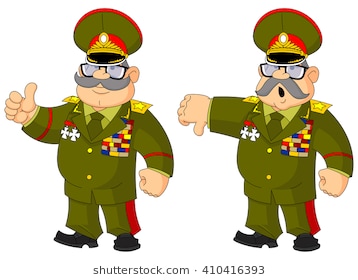 150,000,000 Russians
1,500,000,000 Chinese
Ratio 10:1
5,000,000 Jews
150,000,000 Arabs
Ratio 30:1
Gen. Ivan Ivanovitch
5:12-6:8
5:12-6:8
Hebrews 5:12–6:8 ~ 12 For though by this time you ought to be teachers, you need someone to teach you again the first principles of the oracles of God; and you have come to need milk and not solid food. 13 For everyone who partakes only of milk is unskilled in the word of righteousness, for he is a babe. 14 But solid food belongs to those who are of full age, that is, those who by reason of use have their senses exercised to discern both good and evil. 
6:1 Therefore, leaving the discussion of the elementary principles of Christ, let us go on to perfection,
5:12-6:8
Hebrews 5:12–6:8 ~ not laying again the foundation of repentance from dead works and of faith toward God, 2 of the doctrine of baptisms, of laying on of hands, of resurrection of the dead, and of eternal judgment. 3 And this we will do if God permits. 
4 For it is impossible for those who were once enlightened, and have tasted the heavenly gift, and have become partakers of the Holy Spirit, 5 and have tasted the good word of God and the powers of the age to come, 6 if they fall away, to renew them again to repentance,
5:12-6:8
Hebrews 5:12–6:8 ~ since they crucify again for themselves the Son of God, and put Him to an open shame. 
7 For the earth which drinks in the rain that often comes upon it, and bears herbs useful for those by whom it is cultivated, receives blessing from God; 8 but if it bears thorns and briers, it is rejected and near to being cursed, whose end is to be burned.
5:12-6:8
5:12-6:8
exercised ~ gumnazō – gymnasium
1Tim. 4:7 ~ But reject profane and old wives’ fables, and exercise yourself toward godliness.
2 Peter 2:14 ~ having eyes full of adultery and that cannot cease from sin, enticing unstable	souls. They have a heart trained in covetous practices, and are accursed children.
5:12-6:8
Gal. 5:22-23a ~ 22 the fruit of the Spirit is love, joy, peace, longsuffering, kindness, goodness, faithfulness, 23a gentleness, self-control.
5:12-6:8
5:12-6:8
Ray Stedman quoting Major Ian Thomas (1914-2007): “American Christians don’t come to church to learn.  They want to hear the same things over and over so they can say ‘Amen!’ when they hear them.”
5:12-6:8
dead works ~ the good outweighs the bad
faith toward God ~ always preaching nothing but salvation
baptisms ~ NASB – washings (ceremonial)
Mark 7:4 ~ When they come from the marketplace, they do not eat unless they wash (baptizō). And there are many other things which they have received and hold, like the washing (baptismos) of cups, pitchers, copper vessels, and couches.
5:12-6:8
5:12-6:8
Five Warnings Passages in Hebrews:
~ do not drift
1. Heb. 2:1-4
~ do not depart
2. Heb. 3:7-4:10
3. Heb. 5:11-6:20
~ do not discard
4. Heb. 10:26-39
5. Heb. 12:14-29
5:12-6:8
F. F. Bruce (1910-1990) ~ “This warning has been both unduly minimized and unduly exaggerated …
It has been unduly minimized as when K. S. Wuest assures us that ‘having fallen away’ is ‘a conditional participle here representing a hypothetical case, a straw man’ and the sin in question ‘cannot be committed today since no temple and no sacrifices are in existence, and no transition period obtains.’”
5:12-6:8
5:12-6:8
Who are the “those” of Hebrews 6:4?
1. Not true believers
once enlightened ~ hapax – once for all (used in this way each of the 7 other times by author – 9:7, 9:26, 9:27, 9:28, 10:2, 12:26; 12:27)
tasted ~ same word as Jesus tasting death (2:9)
partakers ~ metochos – to partner with
(used 5x in book)
5:12-6:8
Who are the “those” of Hebrews 6:4?
2. Loss of reward
Because we can’t “lose our salvation”
3. Loss of salvation
Because we forgot where we put it
4. Only applies to 1st century Hebrew believers
Simplified restating: “It is impossible to restore again to repentance believers who fall away.”
5:12-6:8
Problem is with “impossible” ~ adunatos – without possibility
Ryrie Study Bible ~ “To ‘fall away’ is impossible (since, according to this view, true believers are eternally secure), but the phrase is placed in the sentence to strengthen the warning. It is similar to saying something like this to a class of students: ‘It is impossible for a student, once enrolled in this course, if he turns the clock back which cannot be done, to start the course over. Therefore, let all students
go on to deeper knowledge.’”
5:12-6:8
5:12-6:8
The role of the Scriptures is to comfort the afflicted and afflict the comfortable
5:12-6:8
5:12-6:8
Not talking about …
1. Sin (chapter 9)
2. Backsliding (Peter)
3. Failing (us)
5:12-6:8
5:12-6:8
Would those of the once-saved-always-saved camp believe you could live anyway you wanted and it’s OK?
Rom. 6:2 ~ Certainly not! How shall we who died to sin live any longer in it?
Would those of the you-can-lose-your-salvation camp believe you kept by how much sinning you don’t do?
Gal. 1:8 ~ But even if we, or an angel from heaven, preach any other gospel to you than what we have preached to you, let him be accursed.
5:12-6:8